ANCIENT GREEKS – YOUNG HEROESLESSON 4
In welke goden geloofden de oude Grieken?
Sindbad and Odysseus
The Ancient Greeks…and stories about giants
Giants
Quiz: which monster are you?
Time for a game!
Recap
Χαος
Ψυχη
δενδρον
φιλος
φοβος
γιγας
[Speaker Notes: Link gigas to lesson topic and introduction]
Who knows a γιγας?
Who knows a γιγας?
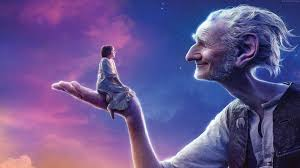 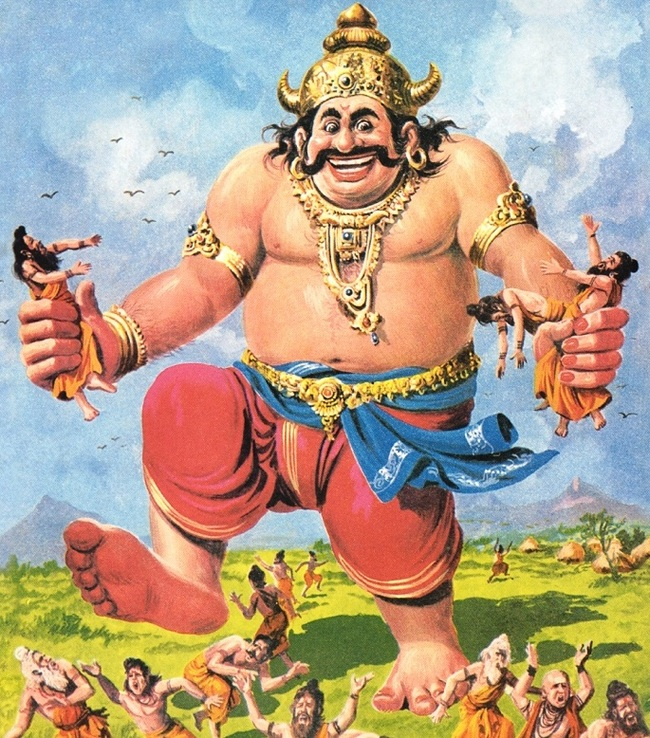 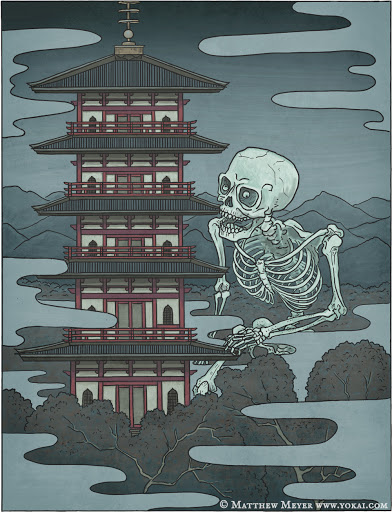 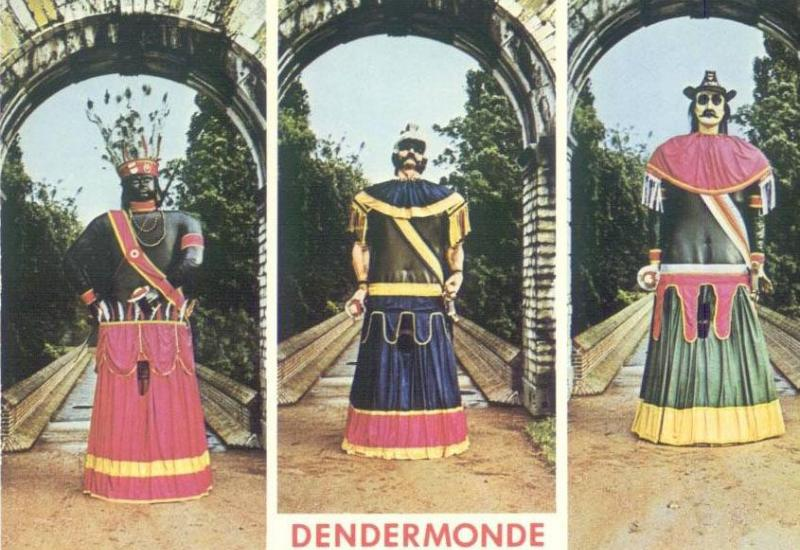 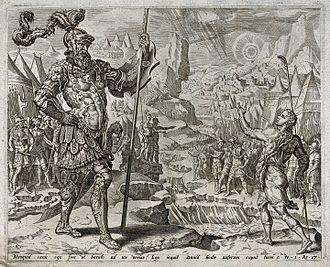 [Speaker Notes: Left to right: Reuzenommegang (Giants’ Procession) in Dendermonde - Japanese giant’s skeleton: The Gashadokuro are spirits that take the form of giant skeletons and are fifteen times larger than an average person, said to be created from the amassed bones of people who died of starvation or in battle, without being buried – BFG – Goliath – top right: Kumbhakarna, Indian god]
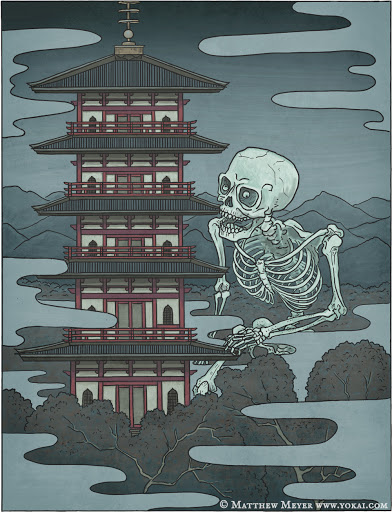 Giants in different story traditions
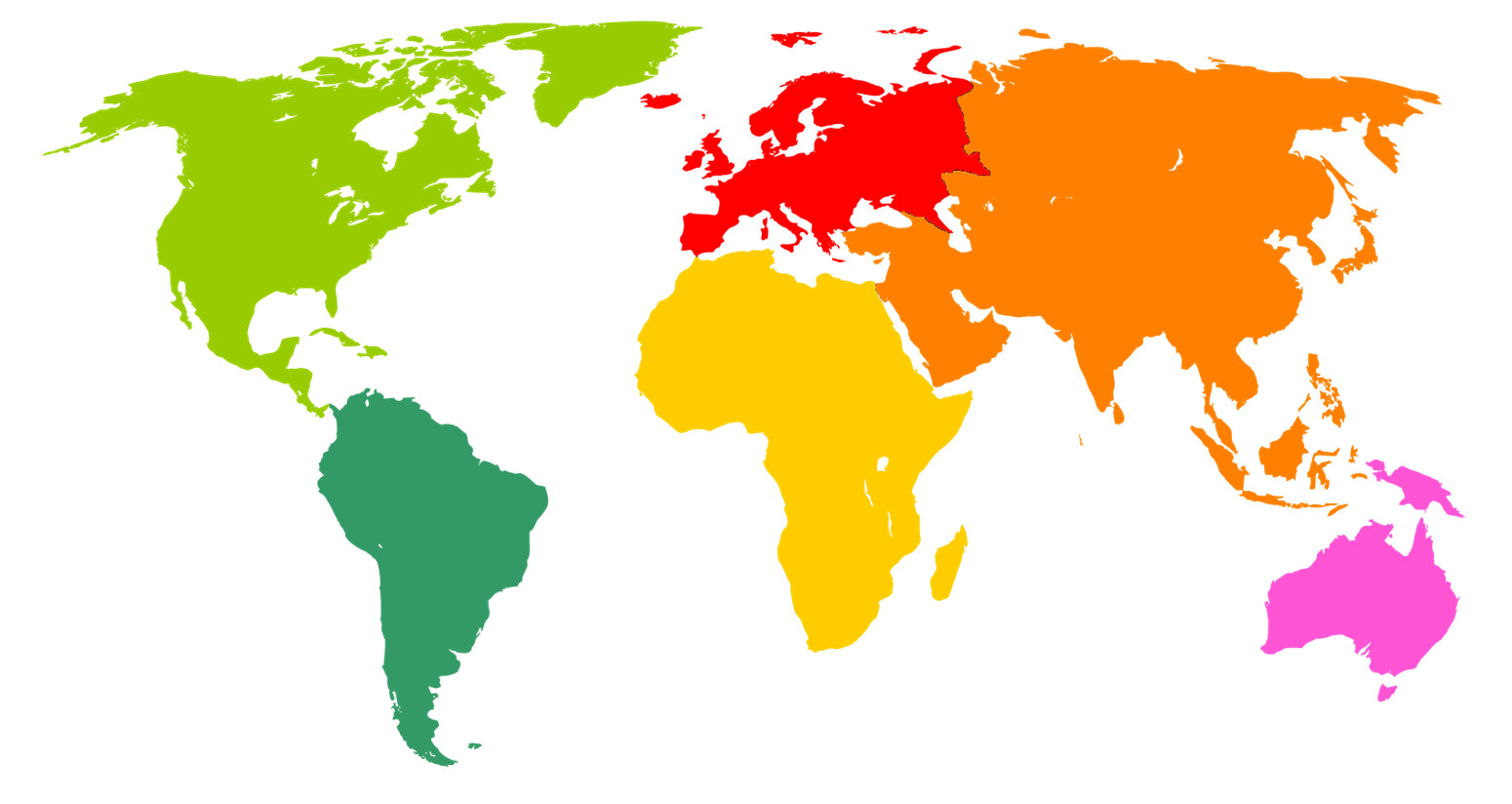 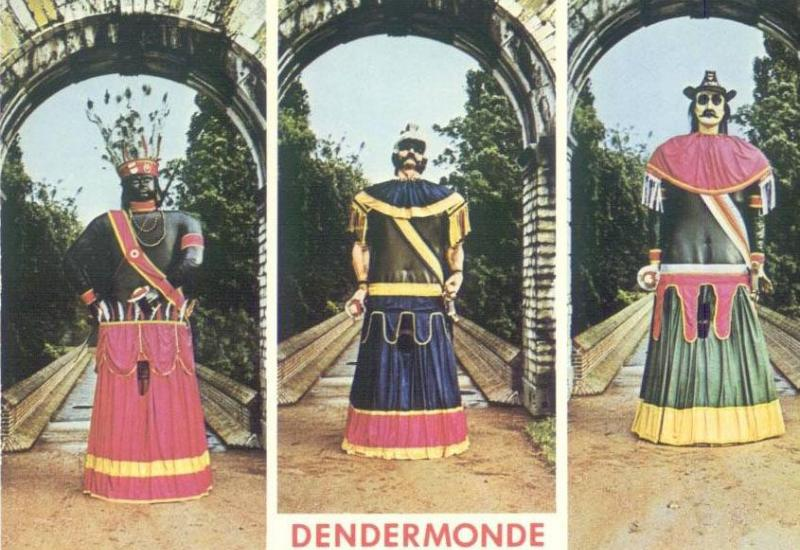 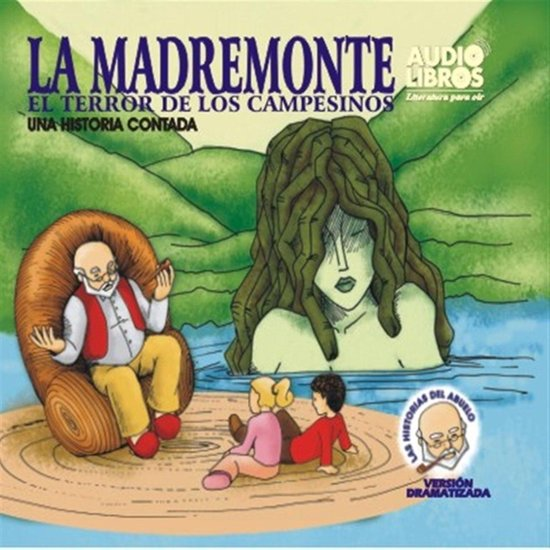 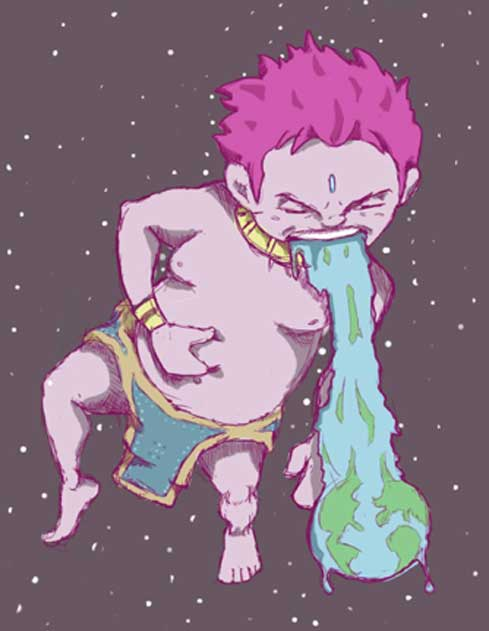 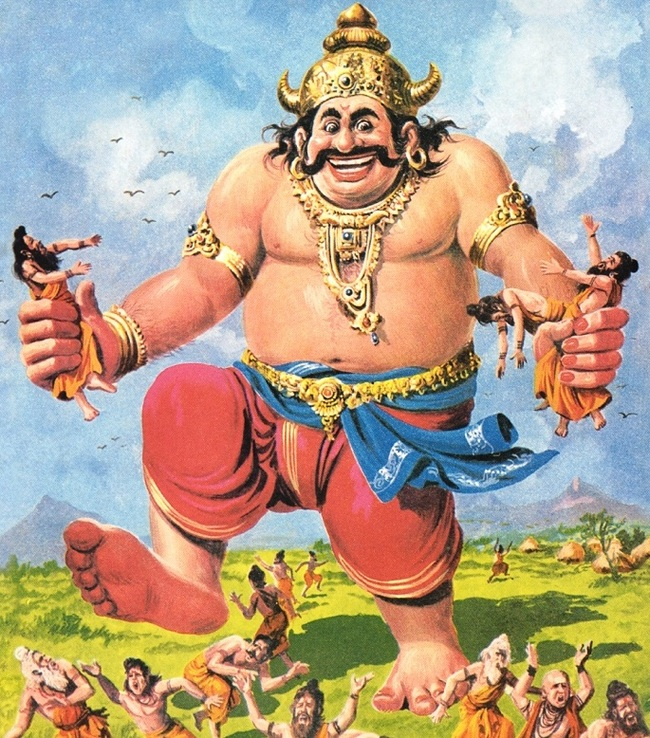 [Speaker Notes: Here you can indicate where different giants come from:
Madremonte in South America a giant who protects nature - Mbombo in Congo, a white giant who created the earth by surrendering - the giants in Dendermonde - Kumbhakarna, Indian god who is rather gluttonous and finally Gashadokuro, the Japanese spirit who consists of all the bones of dead people who have never been buried]
The Arabian Nights
Who knows Arabic?
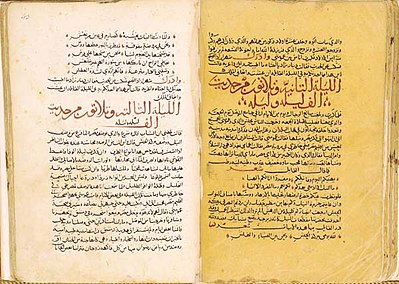 Who knows fairy tales?
Odysseus and Sinbad 
versus giants
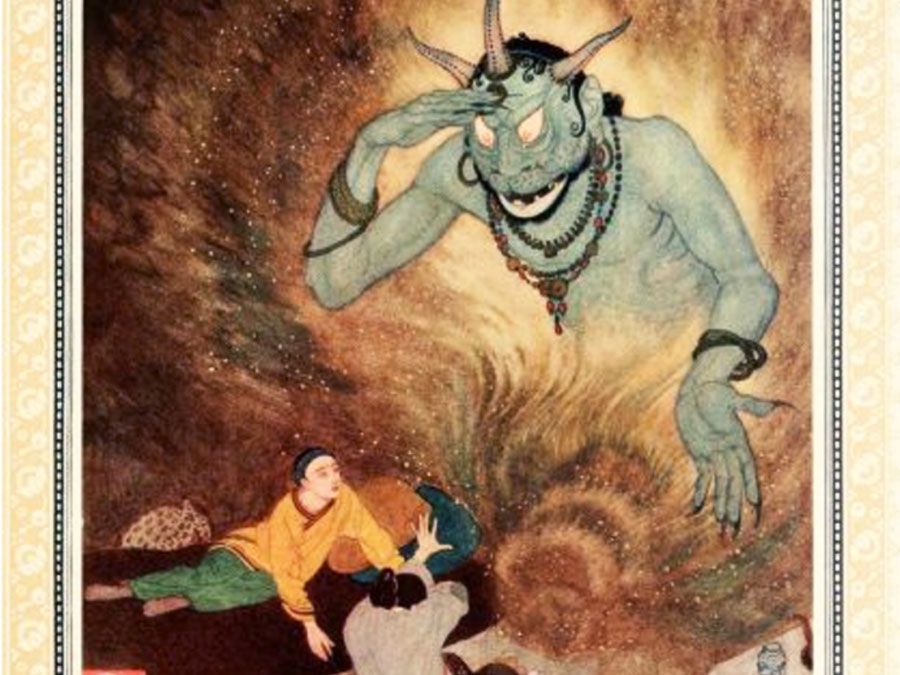 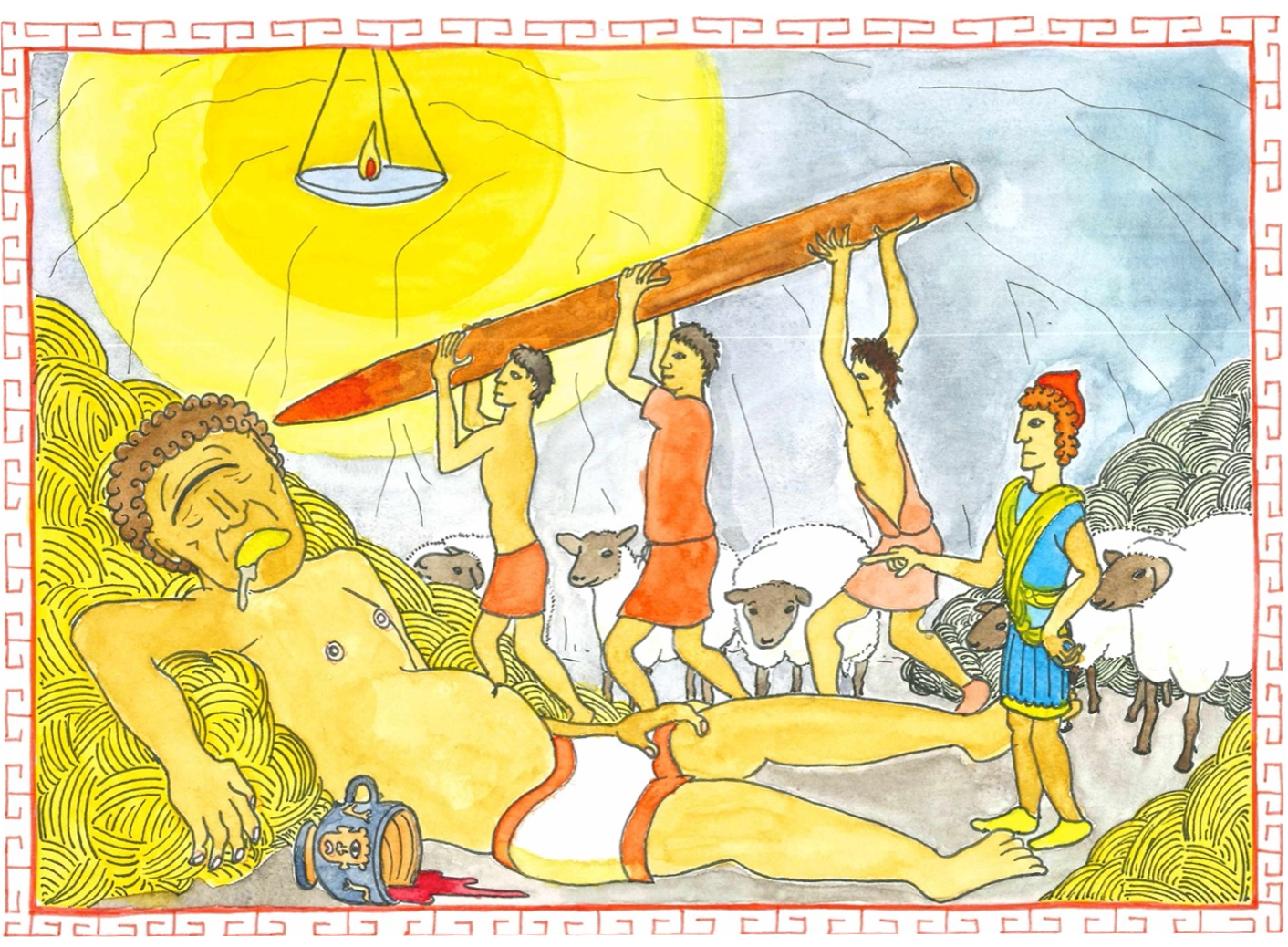 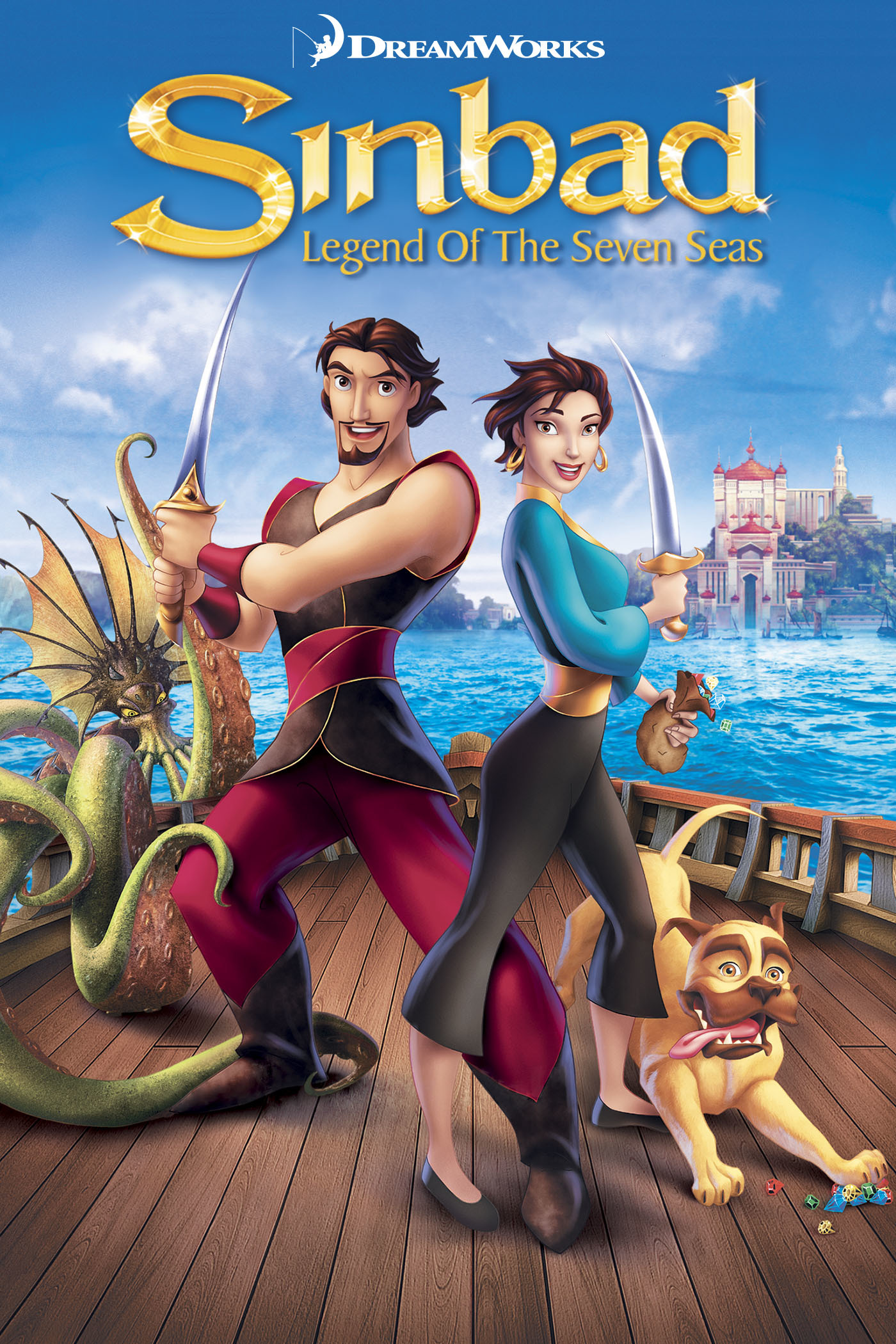 Story
Sinbad and the Giant
Odysseus and Polyphemus
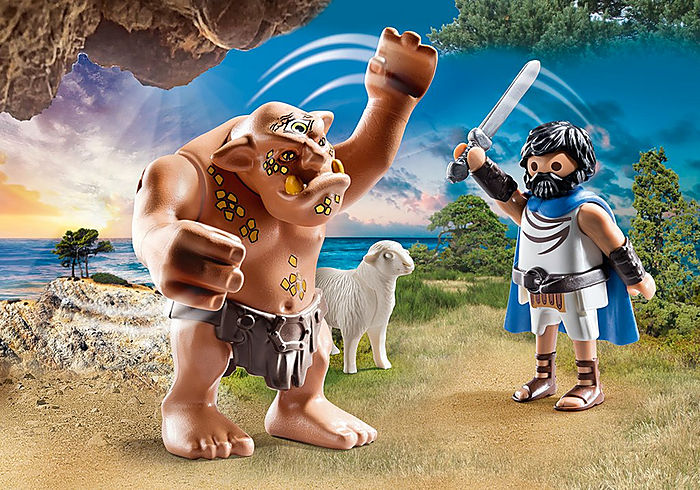 [Speaker Notes: M]
Time for a quiz!
Which monster are you?
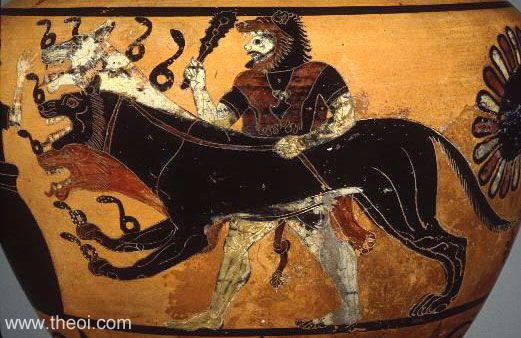 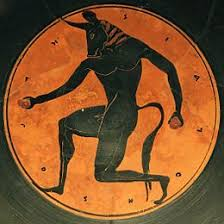 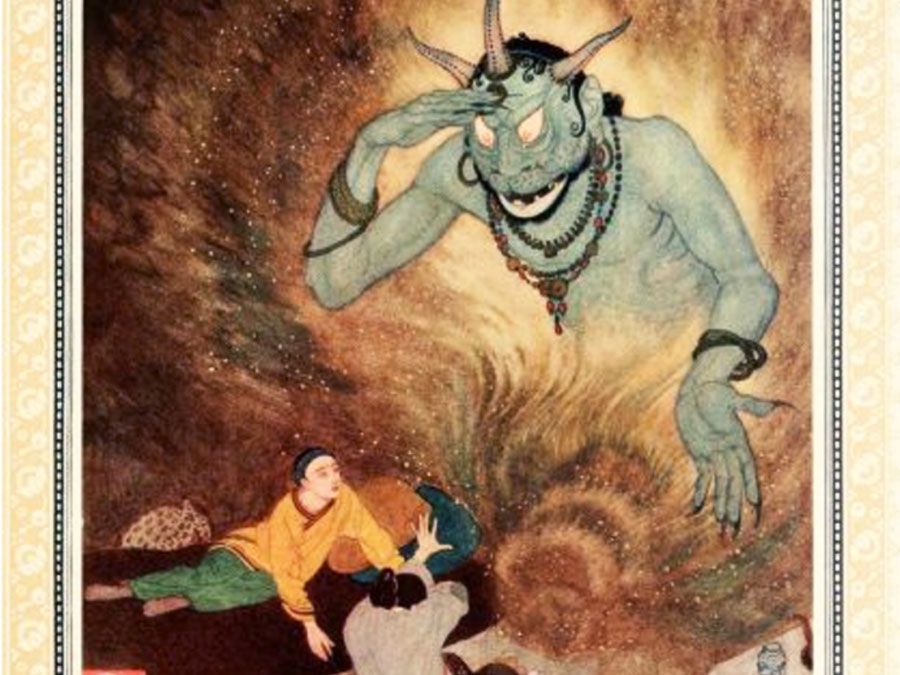 [Speaker Notes: The 3 monsters: minotaur, Kerberos and giant]
What will you take away from this lesson?